HBW7518DT
Kombinovaná vestavná chladnička ID Series výška 177 cm 
Energetická třída D, Total No Frost, Daylight, Super Cooling&Freezing, My Zone (0° - 5 °C)
Parametry odpovídají Nařízení v přenesené pravomoci: (EU) 2019/2016
Více informací o výrobku naleznete pod tímto QR kódem:
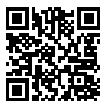 Hlavní vlastnosti (Nařízení v přenesené pravomoci: (EU) 2019/2016)
Třída energetické účinnosti		D
Celkový čistý objem (l)		268
Celkový čistý objem lednice (l)		182
Celkový čistý objem mrazáku (l)		86
Roční spotřeba energie (kWh/rok)		180
Mrazicí kapacita (Kg)		8
Úroveň emisí hluku šířeného vzduchem (dB(A))	32
Emisní třída hluku šířeného vzduchem		B
Klimatická třída			SN.N.ST.T
Hvězdičkové označení mrazáku		****

Vlastnosti
WiFi + BLE – ovládání přes aplikaci hOn
Total No Frost, Super Cooling – rychlé zchlazení v lednici, Super Freezing – rychle zmražení v mrazáku
Prázdninový režim, Eko režim
Průměrná teplota chladničky +4℃
Průměrná teplota mrazničky -18℃
Elektronické ovládání
Akustický signál otevřených dvířek

Chladnička
2 +1 polic, 2+3 přihrádek ve dveřích chladničky
1x My Zone – zásuvka s teplotním rozsahem 0℃, 3℃, 5℃
1x Crisper (zásuvka na zeleninu) s HCS (humidity control systém) 
Police na víno (chromovaná, 4 lahve), Držák na vajíčka

Mrazák
2 velké zásuvky + 1 malá zásuvka
Zásobník na led (manuální)

Konstrukce
Invertorový kompresor
ABT - zabraňují tvorbě bakterií (UV světlo)
Digitální LED displej umístněný v horní části My Zone zásuvky
Reverzibilní dvířka
Daylight osvětlení
Posuvné (sliding) panty
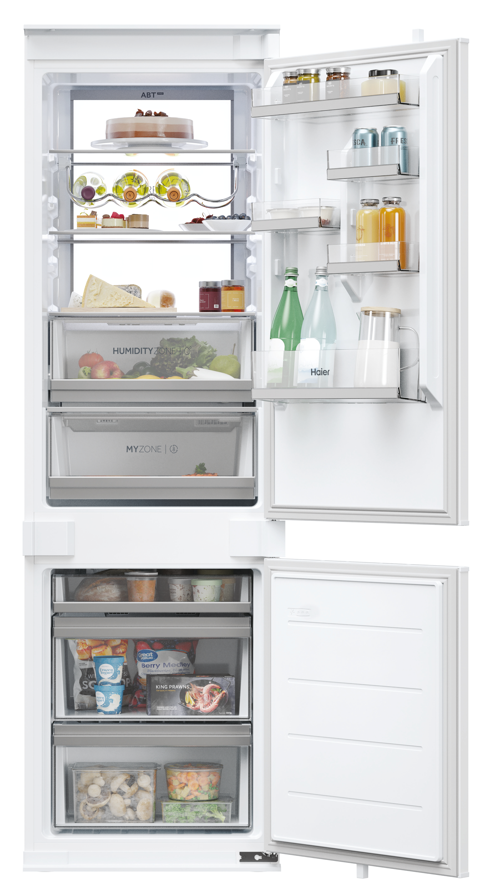 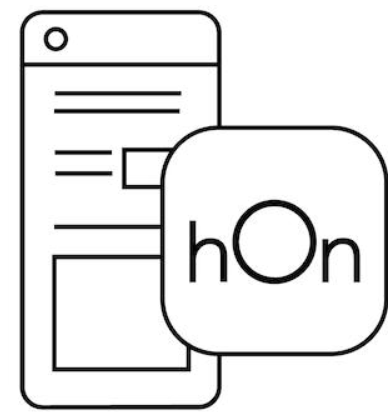 WiFi + BLE Ovládávní přes aplikaci hOn
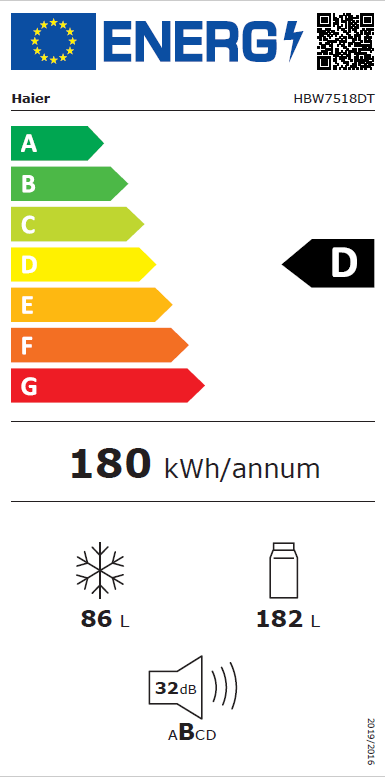 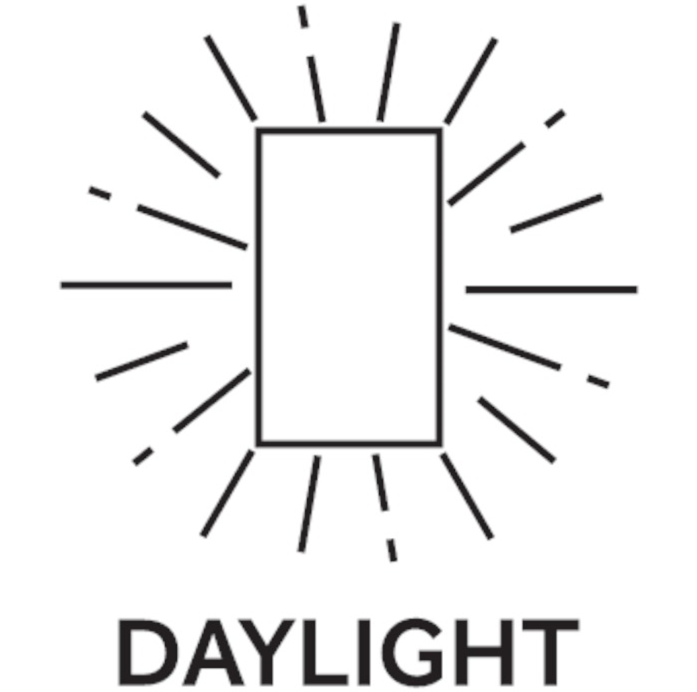 Bezdotyková technologie ovládání chladničky
Daylight osvětlení
177 cm
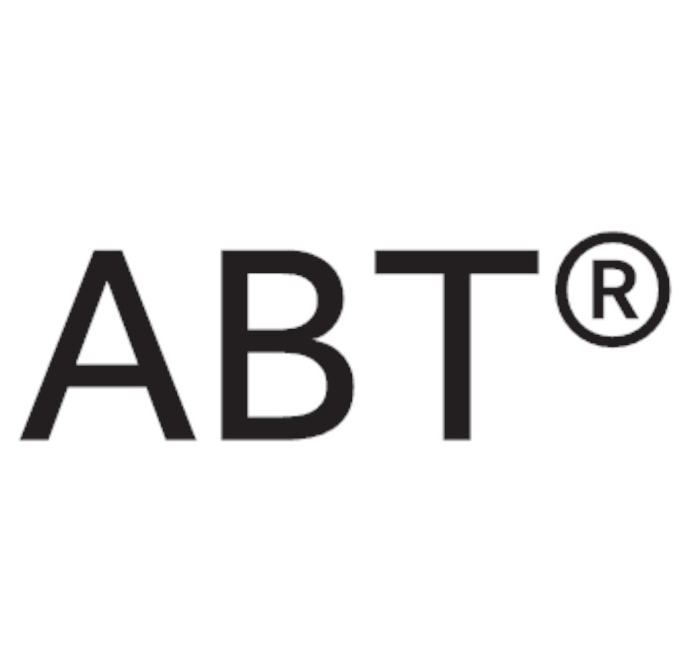 Zabraňuje tvorbě bakterií
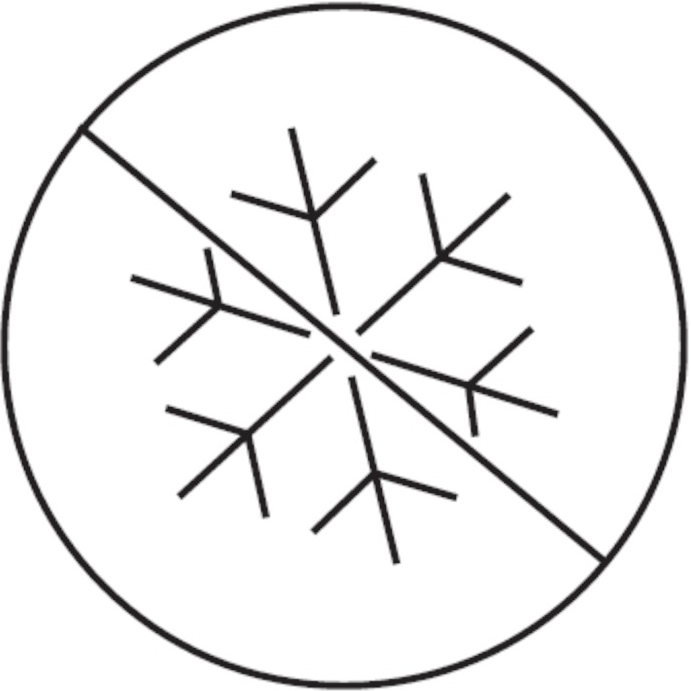 Total No Frost
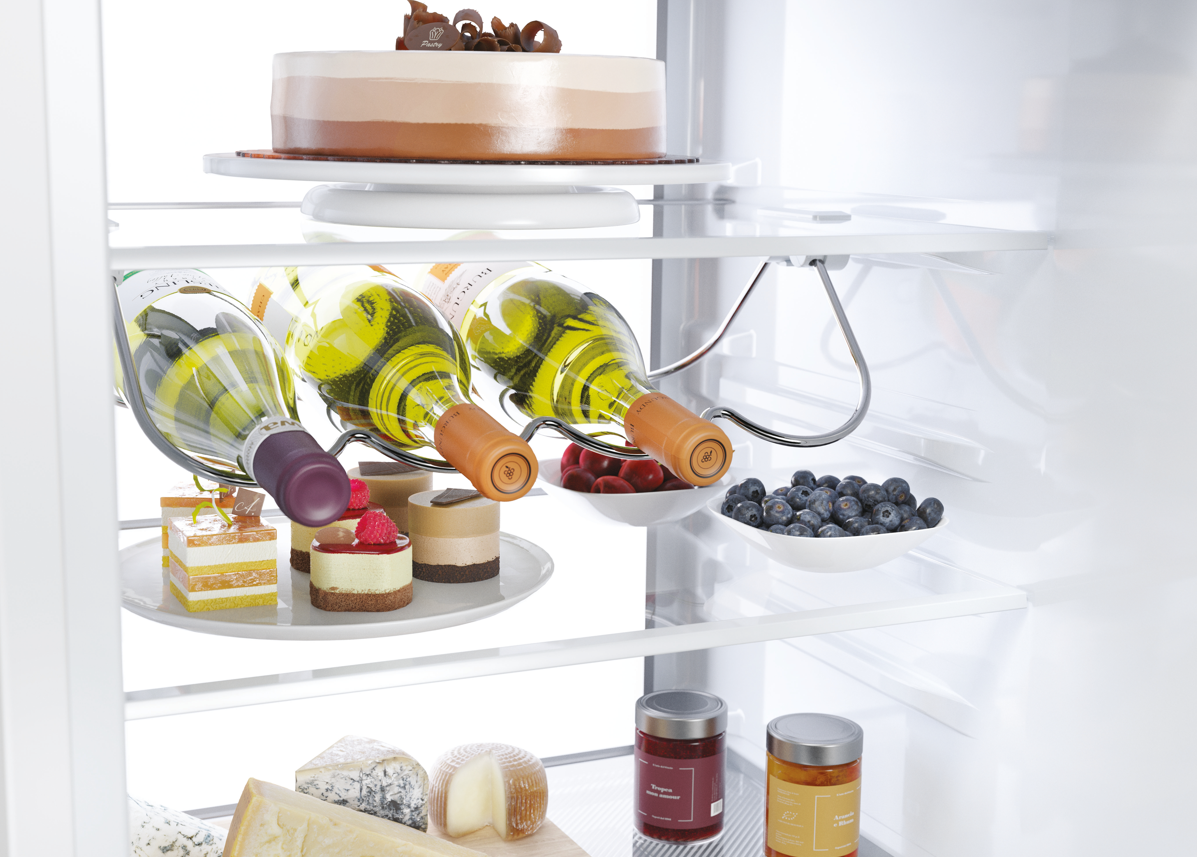 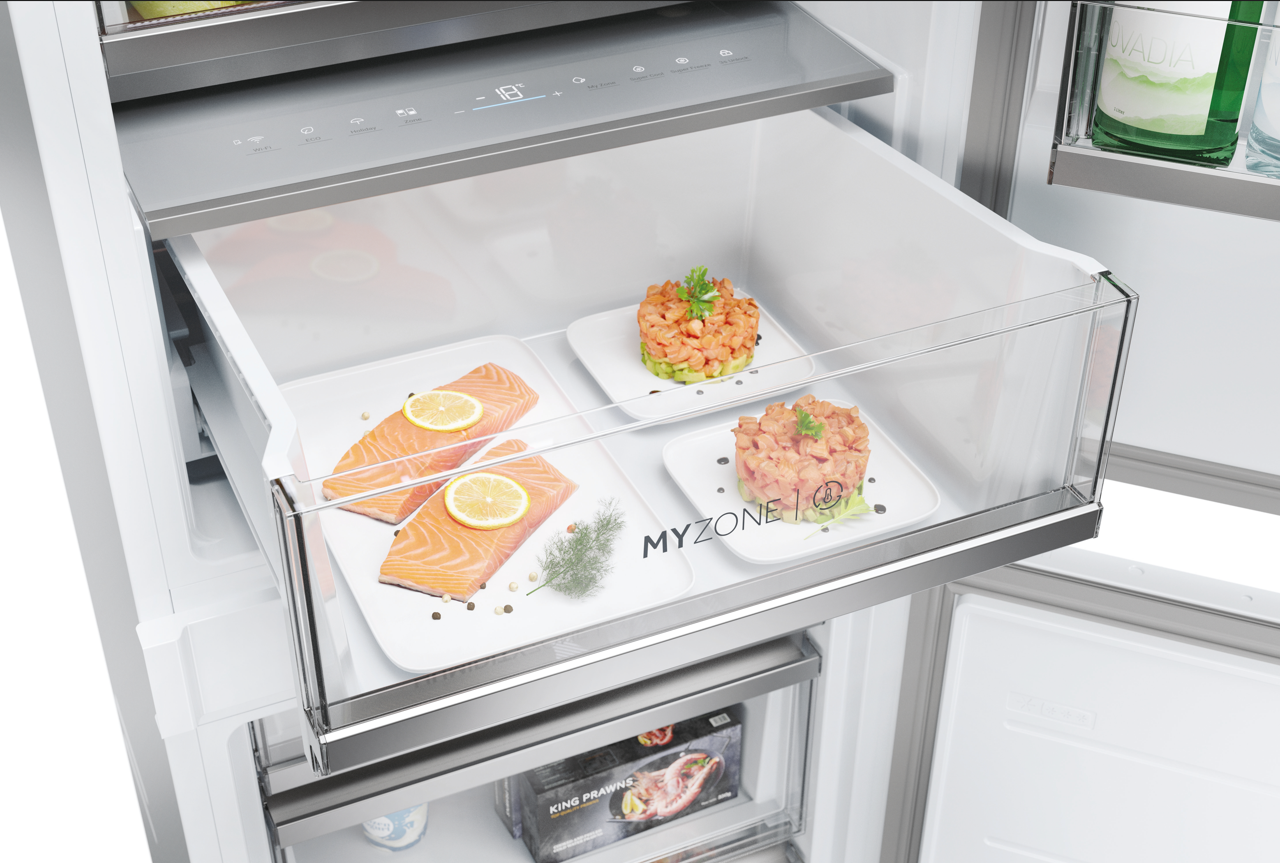 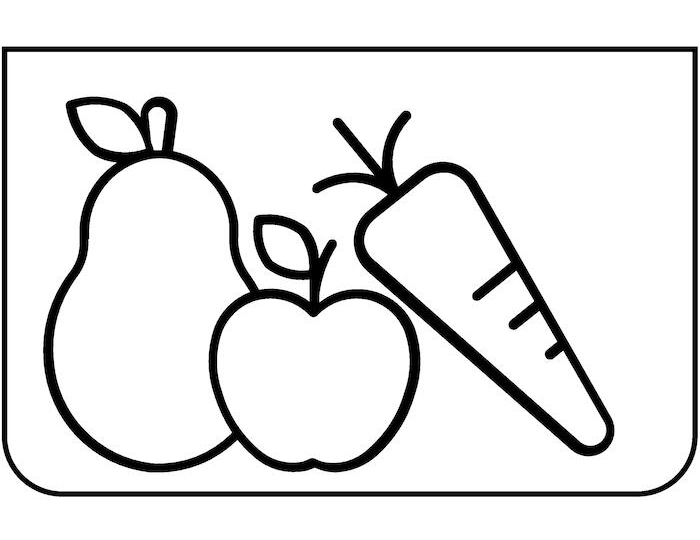 Crisper – zásuvka na zeleninu
Logistická data
Kód		34901579
EAN		6901018090288
Barva		Bílá
Rozměry výrobku V × Š × H (mm)	1772 × 540 × 550
Čistá váha výrobku (kg)	71
Rozměry balení V × Š × H (mm)	1885 × 584 × 613
Hmotnost s obalem (kg)	79
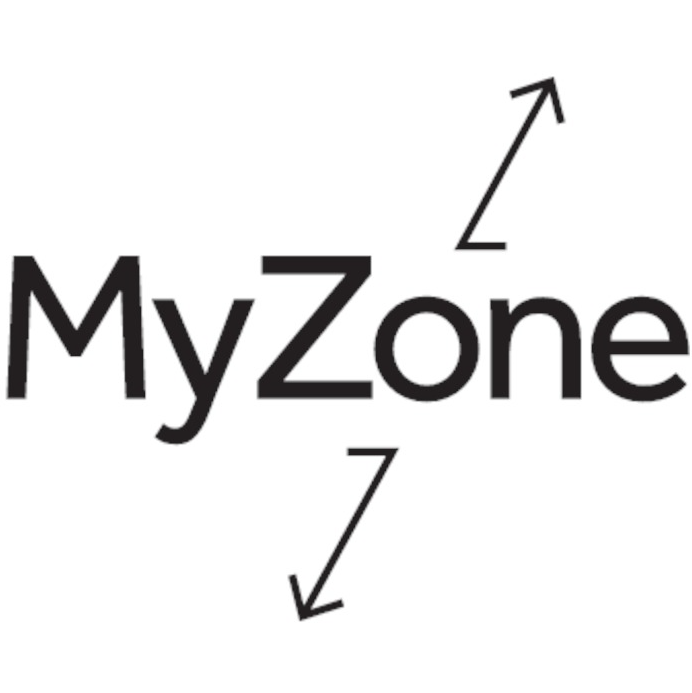 Nízkoteplotní zásuvka